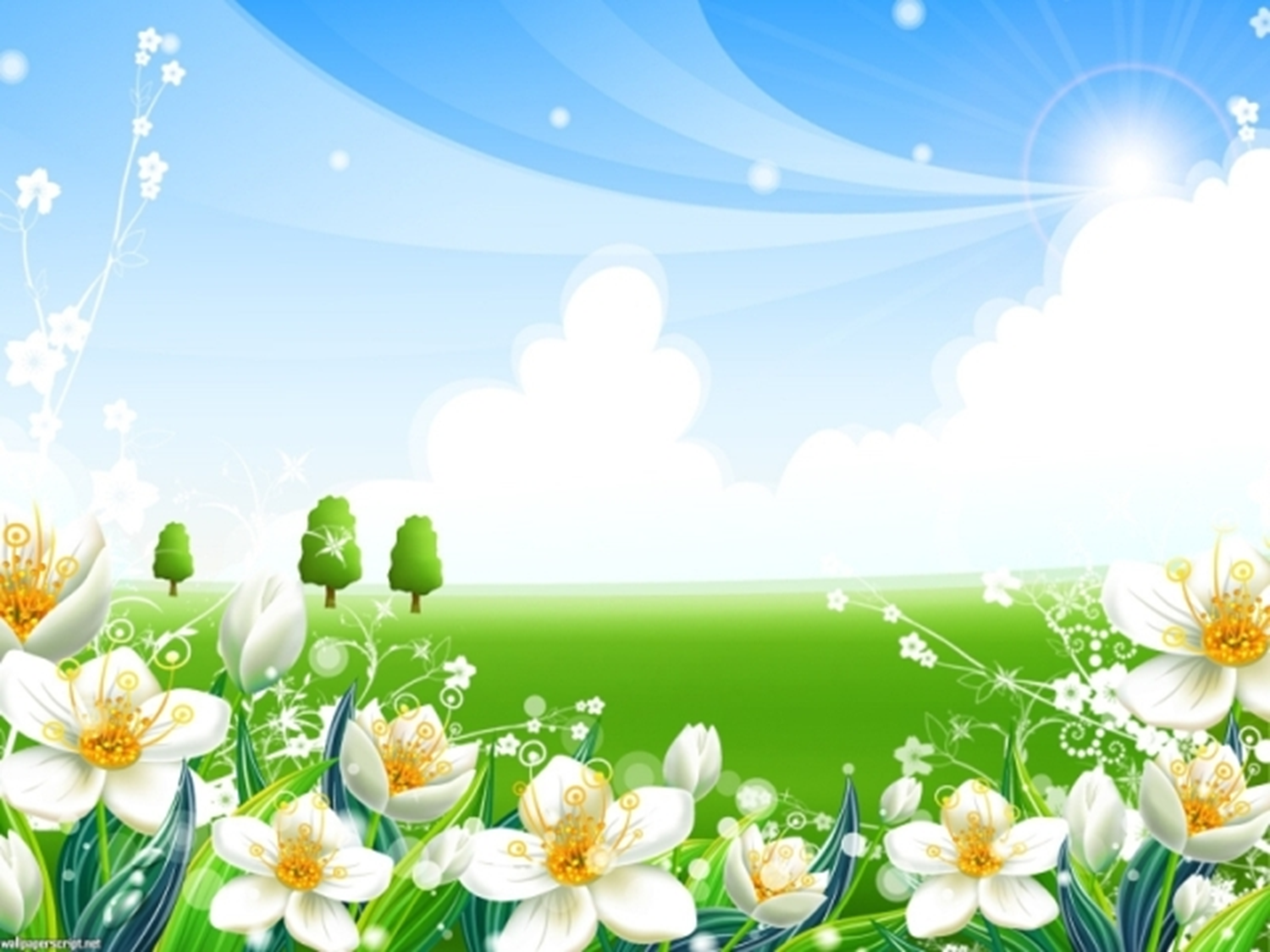 CHÀO MỪNG  QUÝ THẦY CÔ VỀ 
DỰ GIỜ LỚP 2C
Môn: Toán
Bài 45: LUYỆN TẬP CHUNG (TIẾT 1)
Giáo viên: Phạm Thị Minh Khuê
SGK / 27
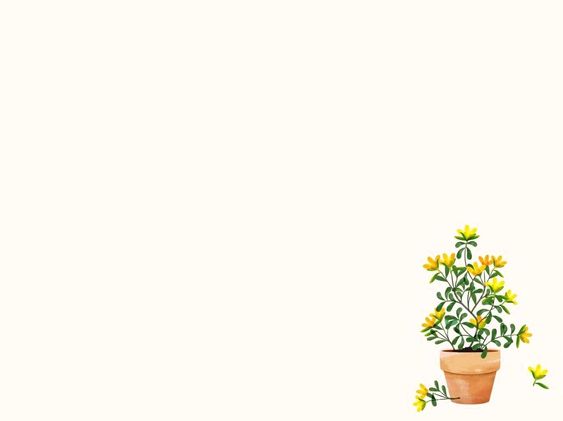 Bài 45
LUYỆN TẬP CHUNG
(Tiết 1)
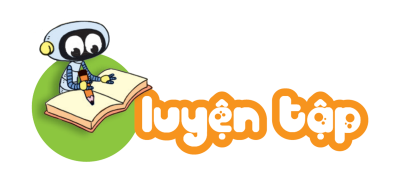 1
Tìm phép nhân thích hợp.
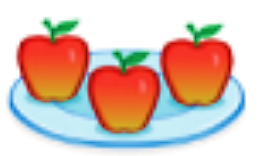 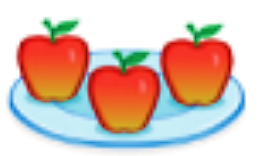 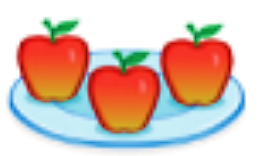 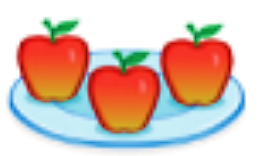 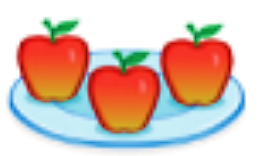 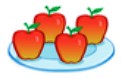 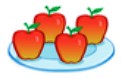 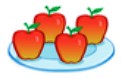 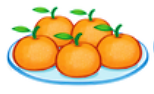 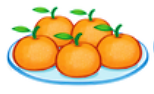 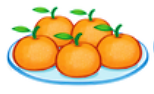 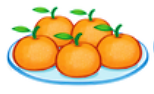 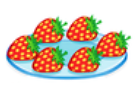 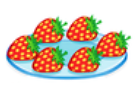 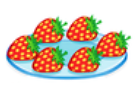 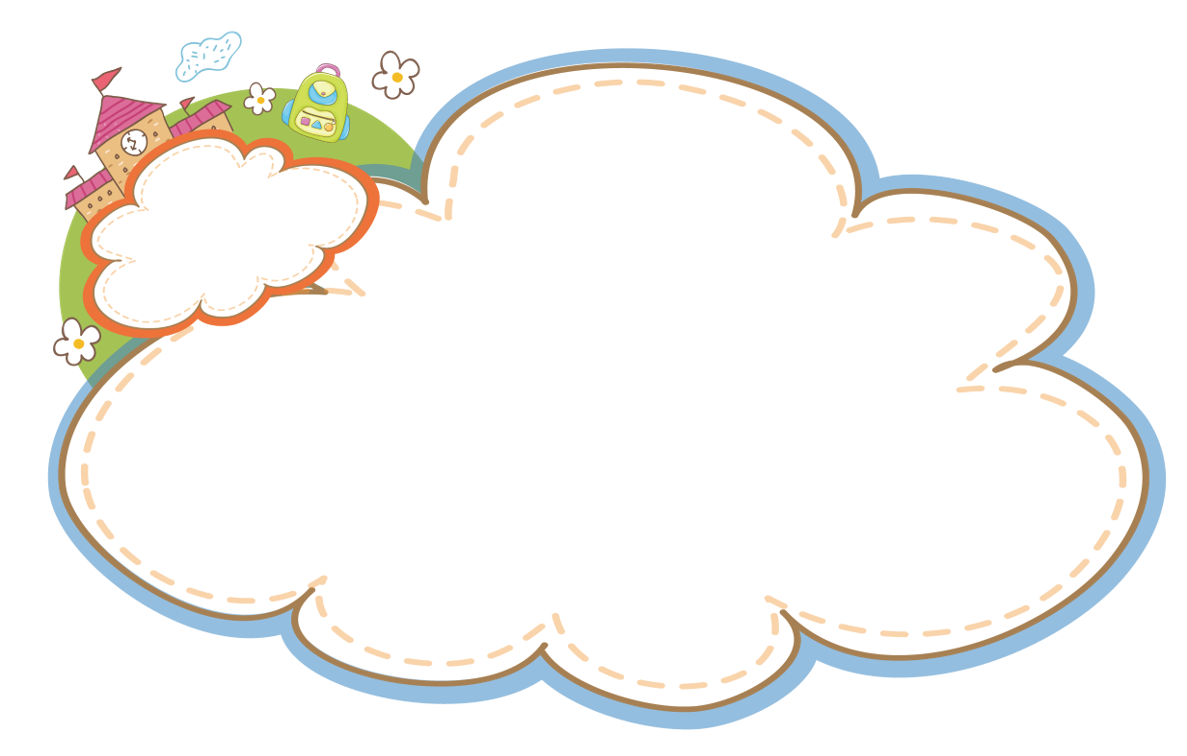 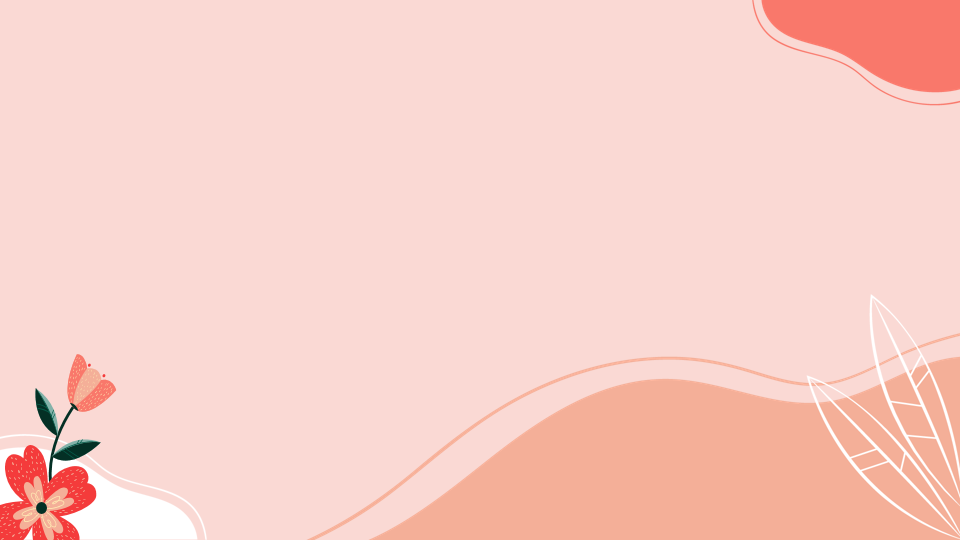 Bài 1 
           Củng cố  ý nghĩa của phép nhân và vận dụng tìm nhanh được phép tính phù hợp với mỗi bức tranh.
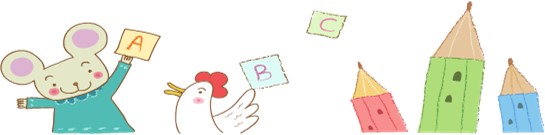 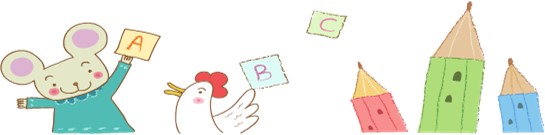 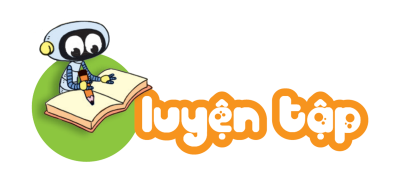 Tính nhẩm.
2
a)
5 x 6 =
5 x 3 =
2 x 4 =
2 x 7 =
5 x 5 =
5 x 8 =
2 x 8 =
2 x 9 =
b)
30 : 5 =
15 : 5 =
12 : 2 =
18 : 2 =
45 : 5 =
20 : 5 =
16 : 2 =
14 : 2 =
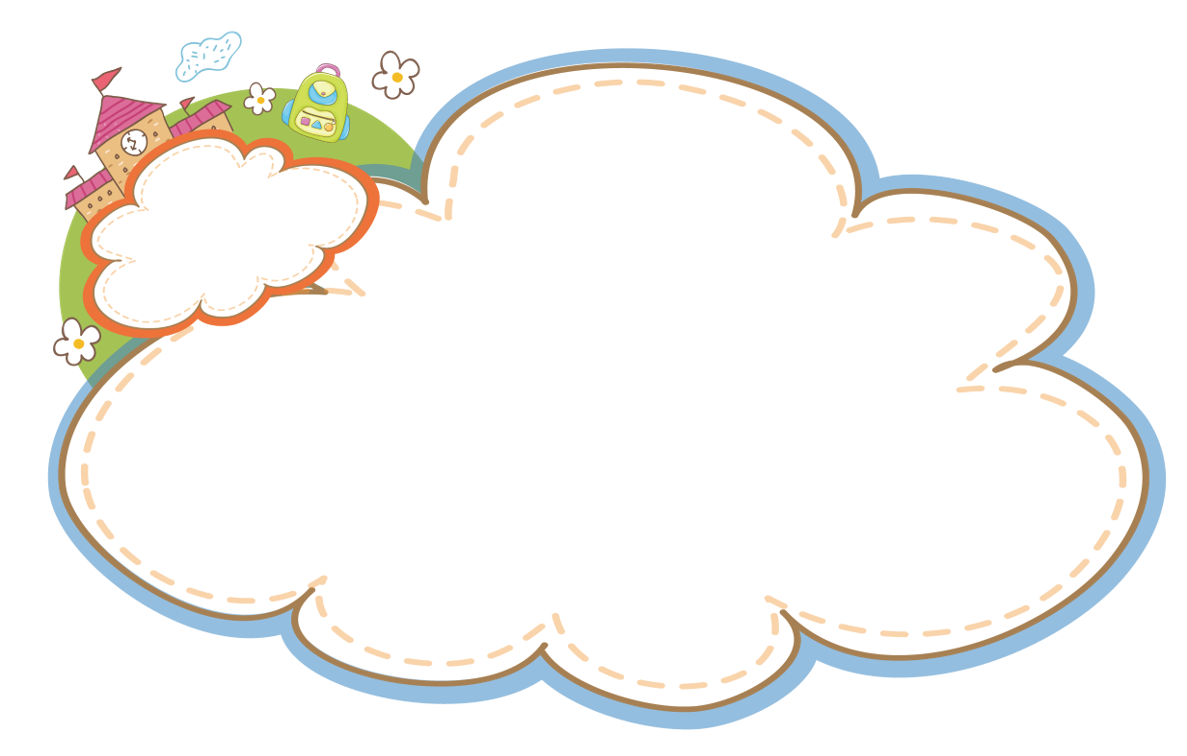 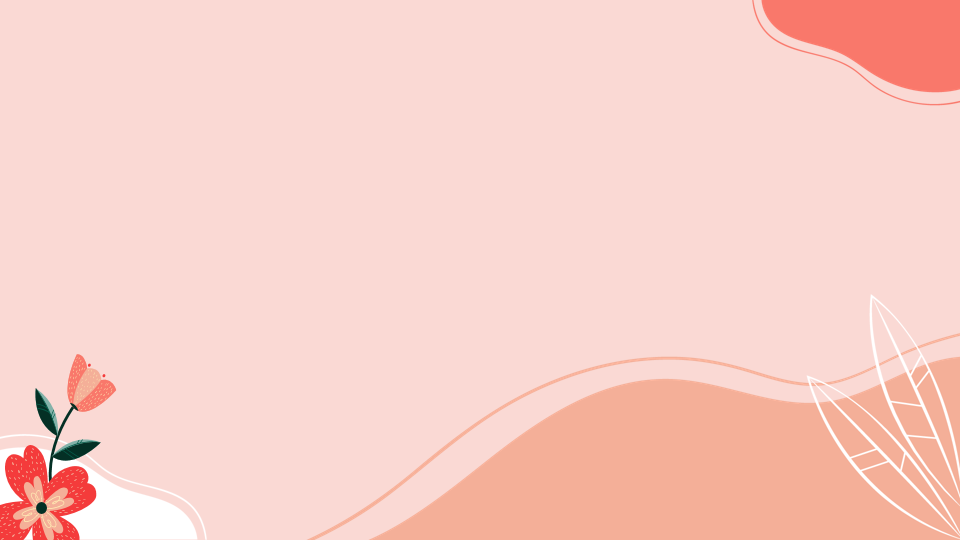 Vòng quay may mắn
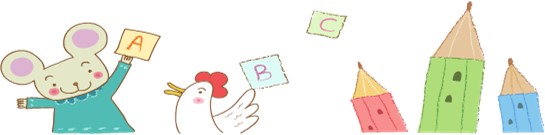 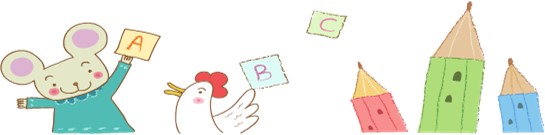 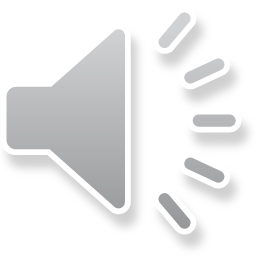 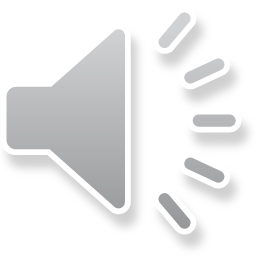 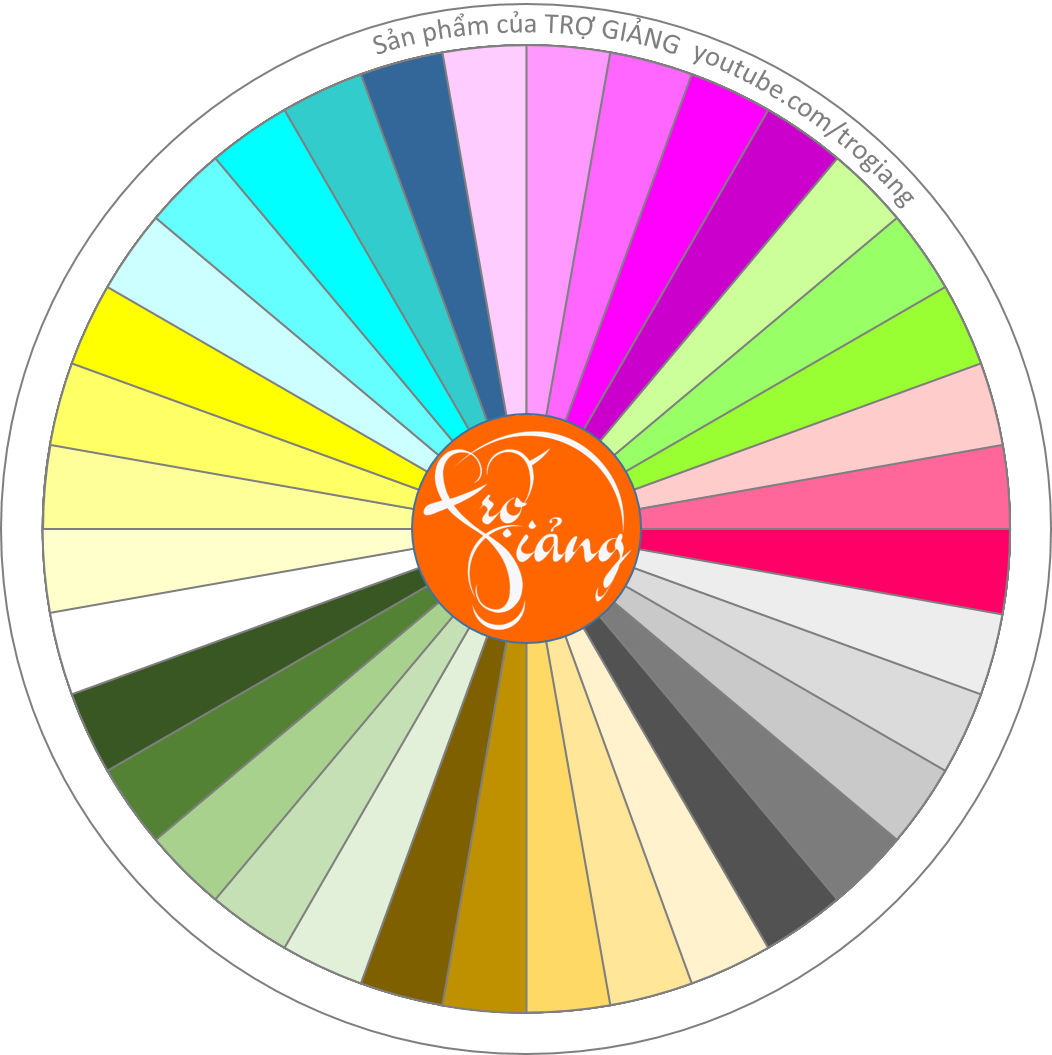 Tiếp theo
VÒNG QUAY
MAY MẮN
THIỆN NAM
ĐỨC PHÚC
HAI YẾN
THU HÀ
LINH NHI
TIẾN THÀNH
THANH TRÚC
THÙY AN
ANH THÁI
TRỌNG HIỀN
KHÁNH AN
TRẦN NGỌC
HUYỀN ANH
VŨ KHÁNH
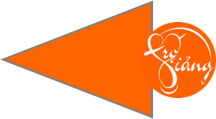 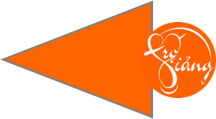 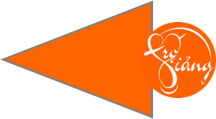 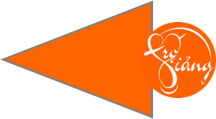 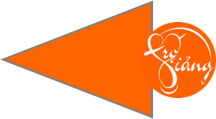 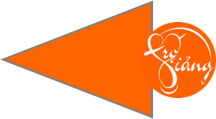 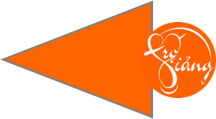 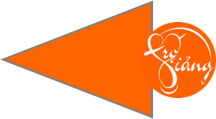 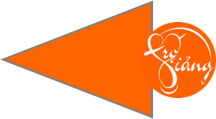 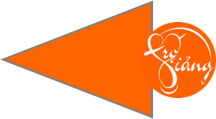 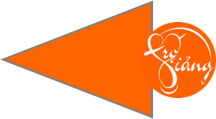 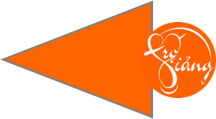 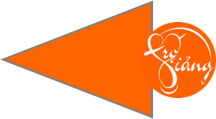 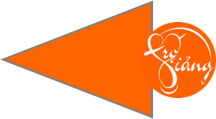 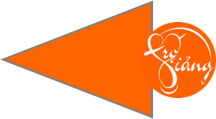 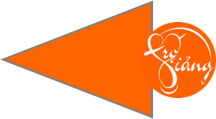 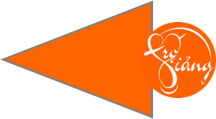 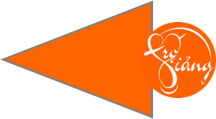 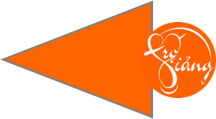 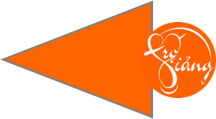 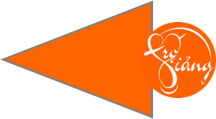 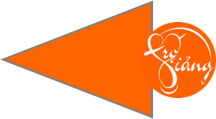 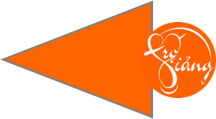 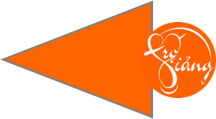 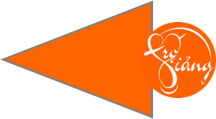 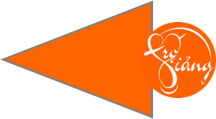 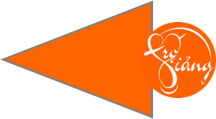 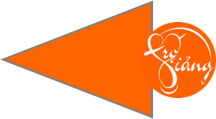 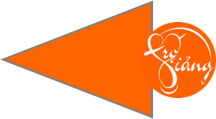 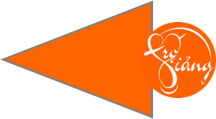 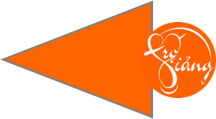 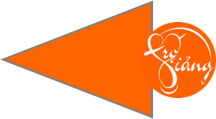 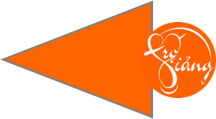 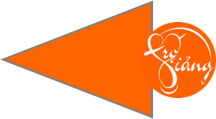 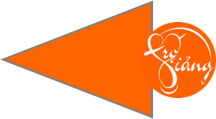 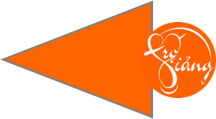 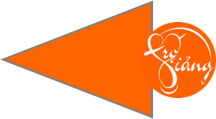 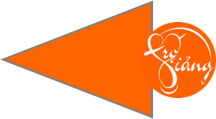 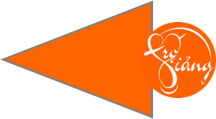 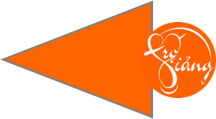 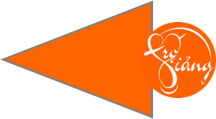 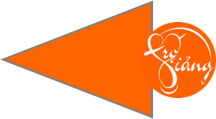 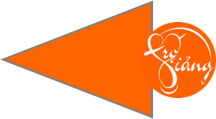 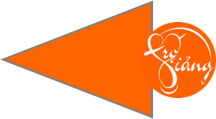 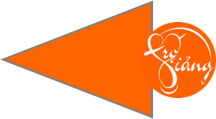 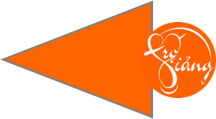 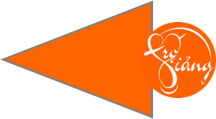 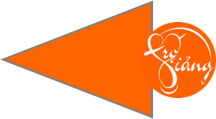 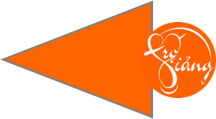 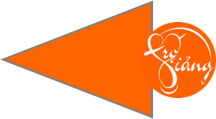 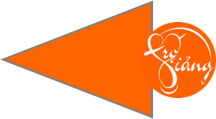 HOÀNG SƠN
PHÚ KHÁNH
CHÍ CÔNG
ĐỨC VINH
KIM NGÂN
NGỌC MAI
TÙNG LÂM
HẢI ĐĂNG
ĐĂNG KHÔI
DIỆU MY
THẢO TRANG
TRỌNG PHÚC
ANH ĐỨC
CẨM TÚ
TIẾN THÀNH
ĐỨC DƯƠNG
HẢI ANH
HỒNG NHUNG
THANH MAI
TUẤN ANH
BẢO NGỌC
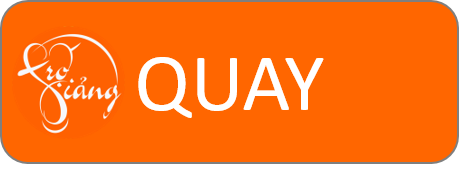 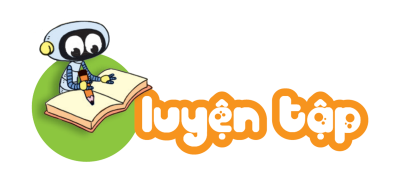 Quay lại
Tính nhẩm.
2
a)
30
5 x 6 =
14
15
8
5 x 3 =
2 x 7 =
2 x 4 =
40
5 x 8 =
18
5 x 5 =
25
2 x 9 =
2 x 8 =
16
b)
6
30 : 5 =
3
15 : 5 =
6
9
12 : 2 =
18 : 2 =
9
7
45 : 5 =
20 : 5 =
4
8
16 : 2 =
14 : 2 =
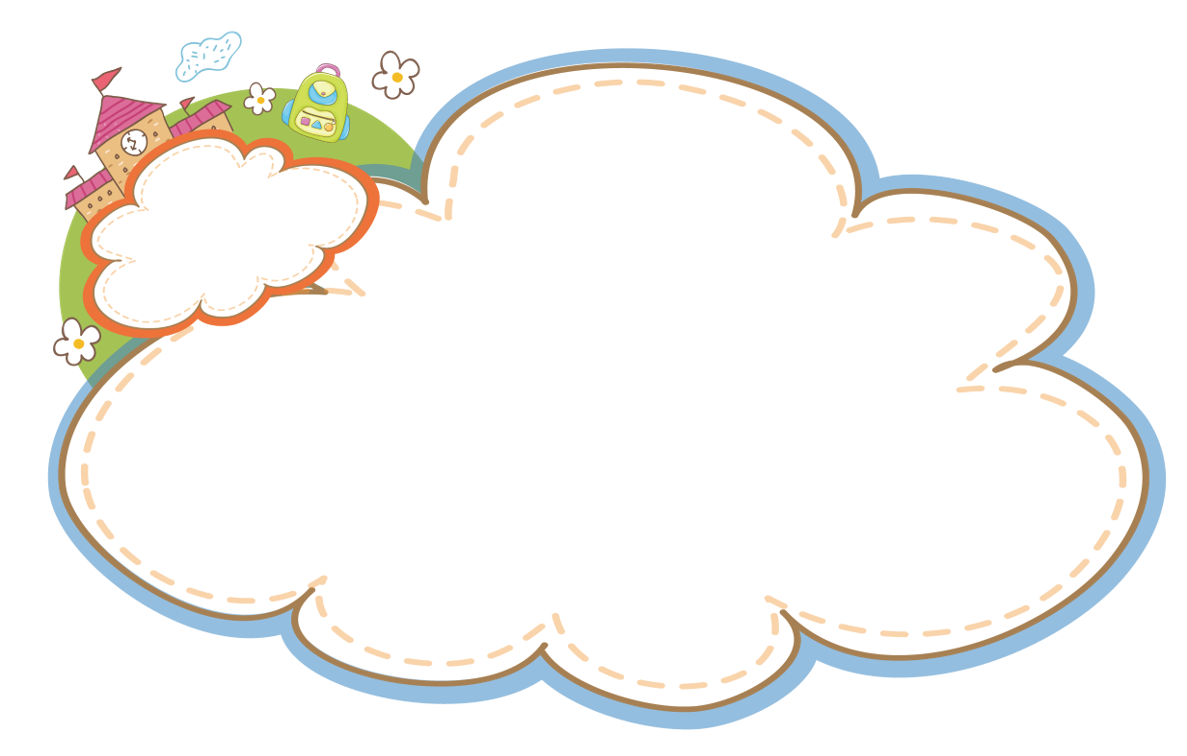 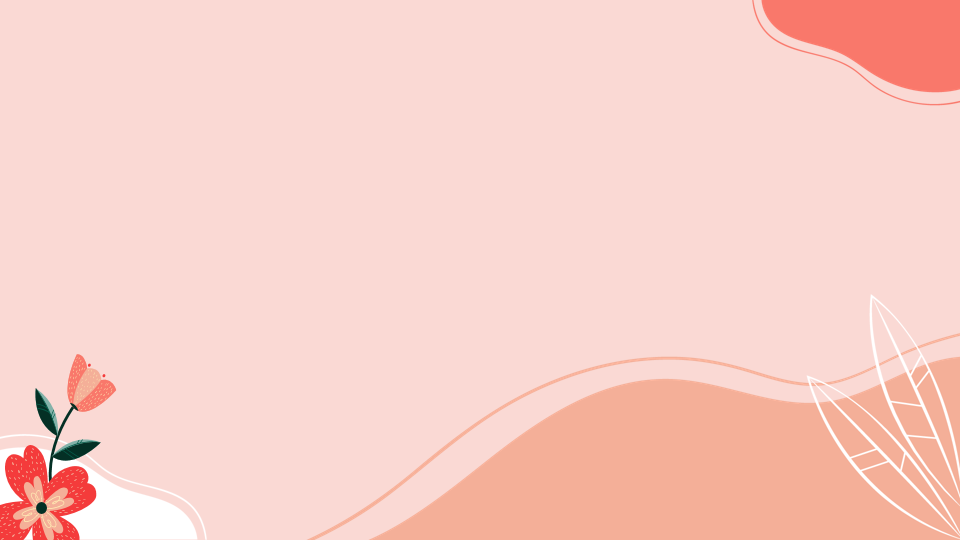 Bài 2:
          Vận dụng bảng nhân 2, bảng nhân 5, bảng chia 2, bảng chia 5 để tính nhẩm
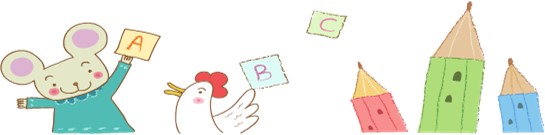 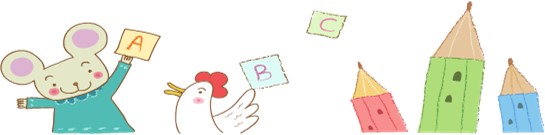 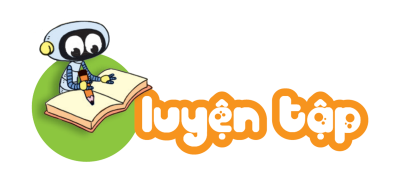 3
Trong trò chơi Ô ăn quan, mỗi ô có 5 viên sỏi. Hỏi 10 ô như vậy có tất cả bao nhiêu viên sỏi?
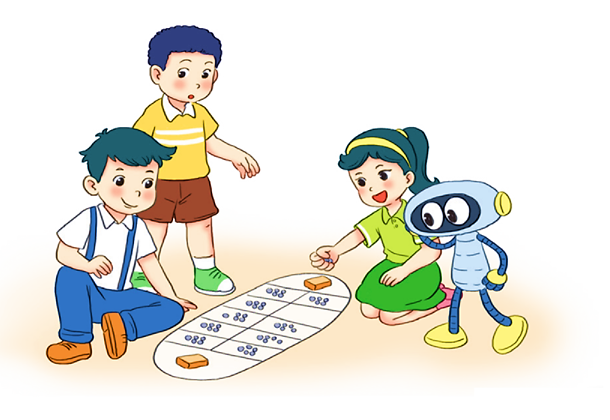 Bài giải
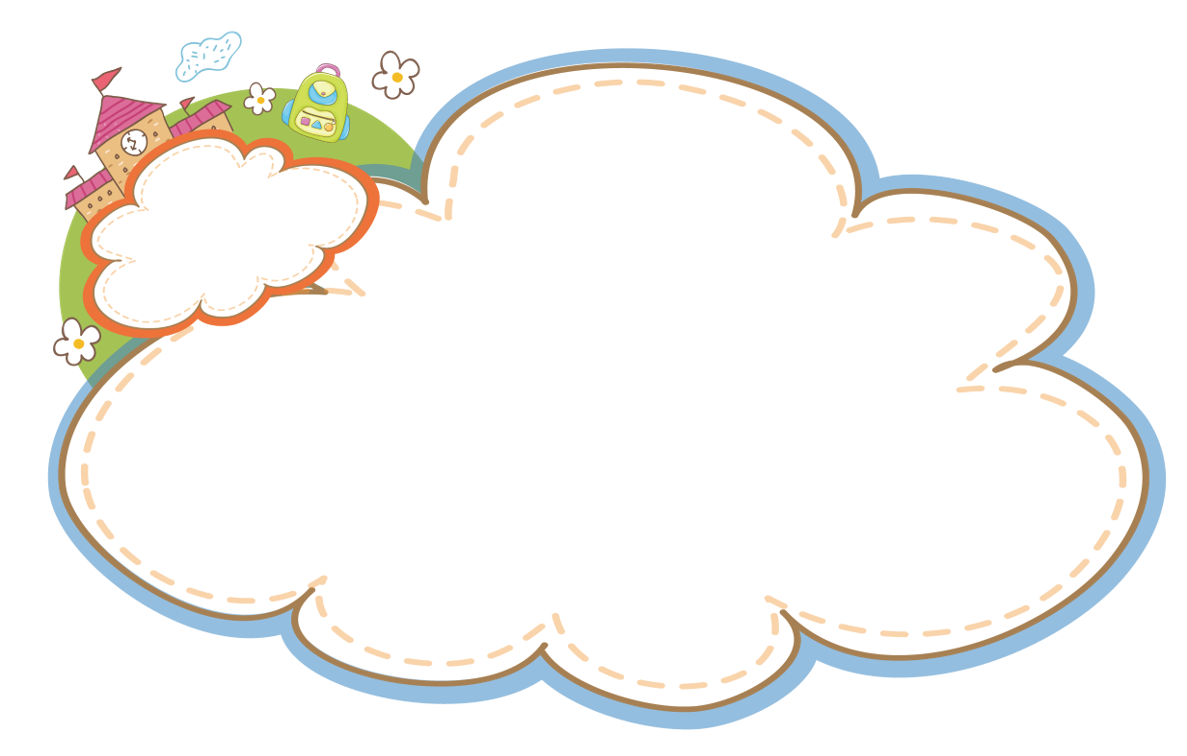 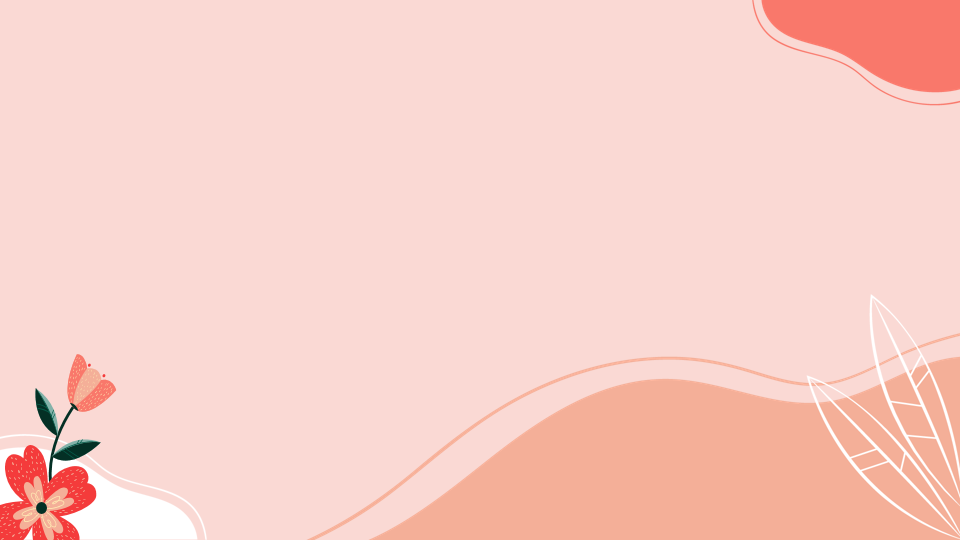 Bài 3:
Giải bài toán có vận dụng 
phép tính nhân
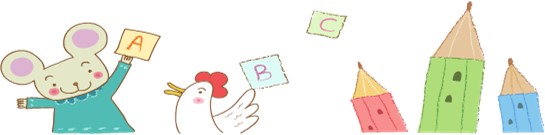 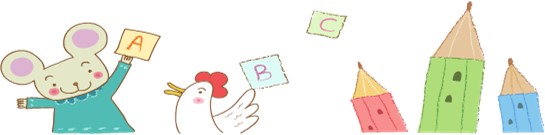 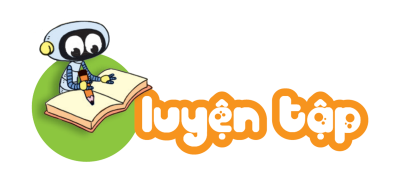 4
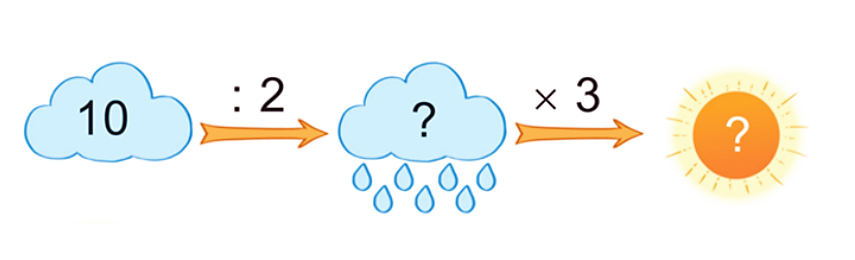 ?
Số
a)
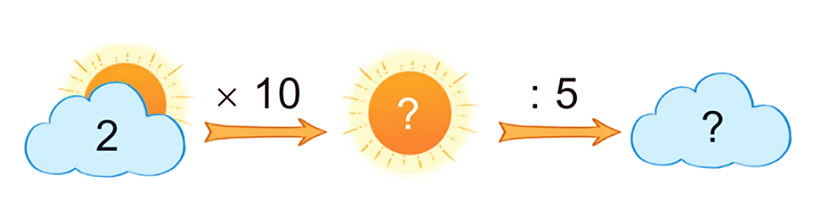 b)
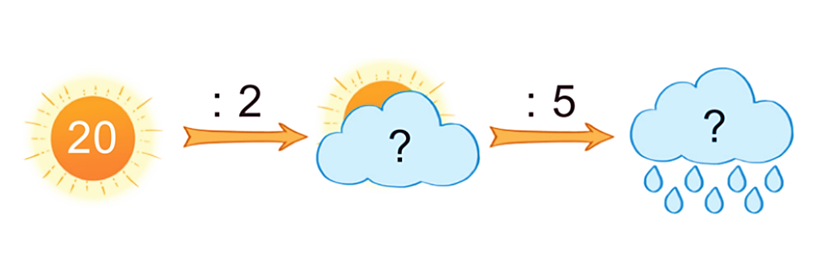 c)
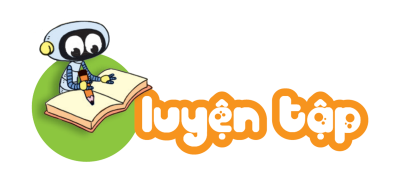 4
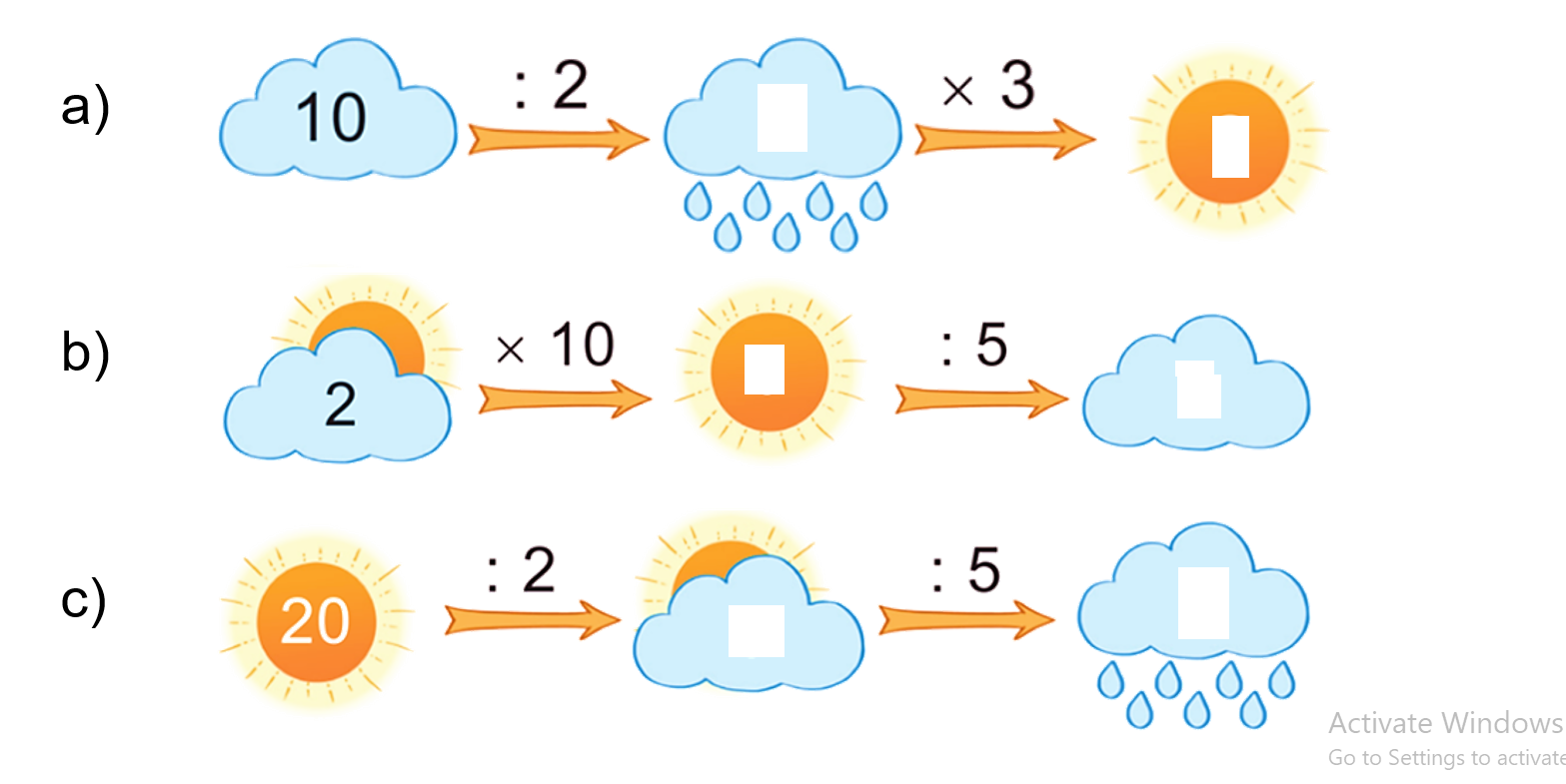 Số
?
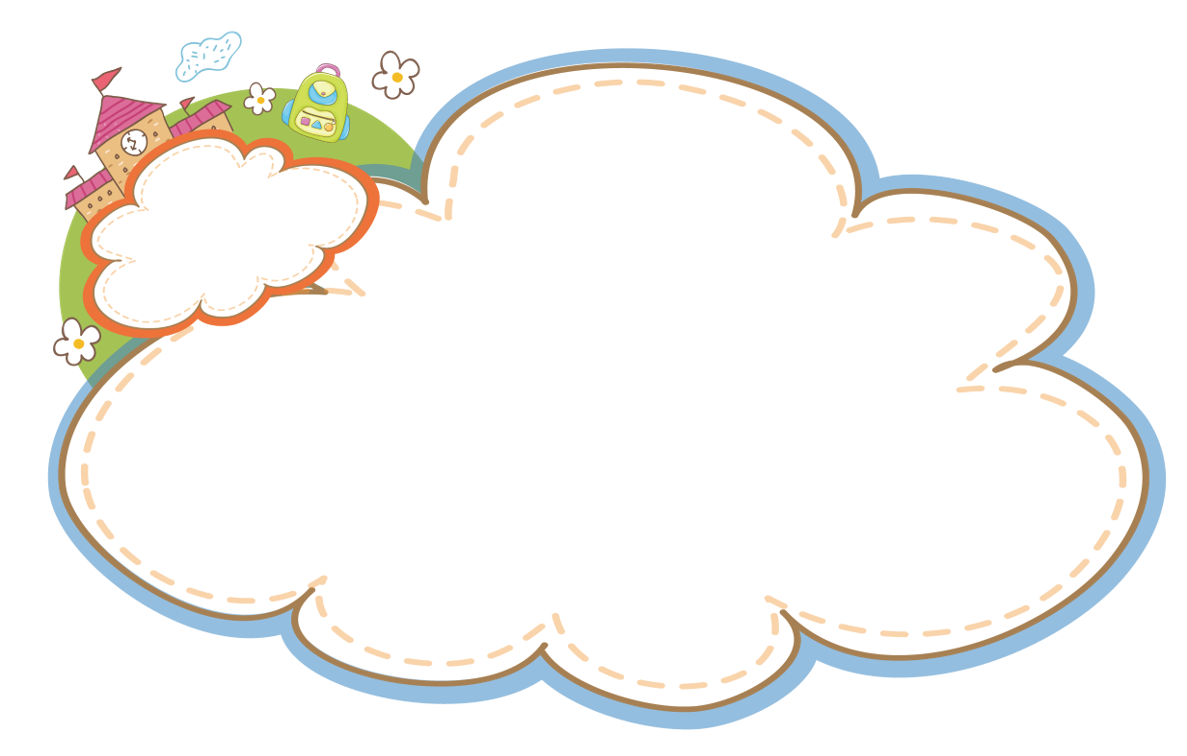 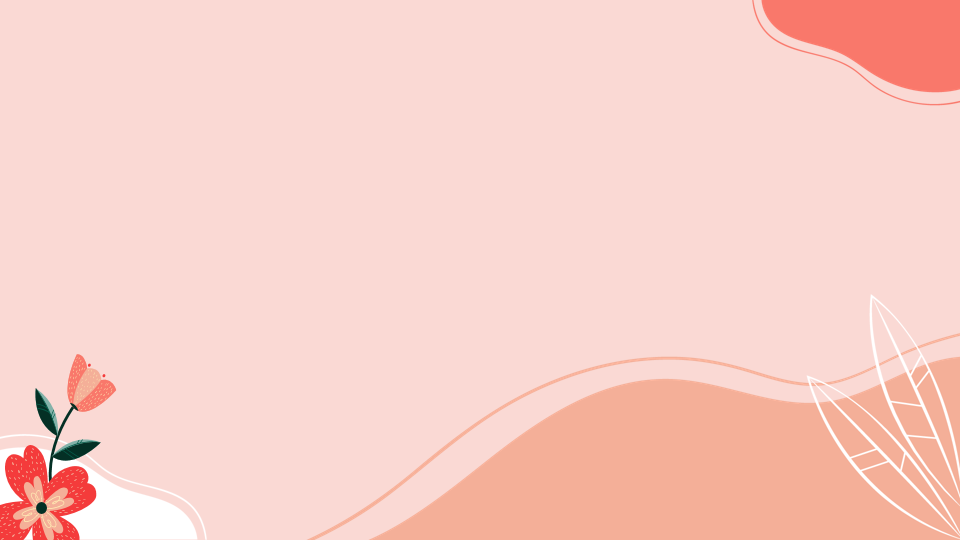 Bài 4:
         Vận dụng bảng nhân, chia đã học để tìm kết quả và điền số vào dấu chấm hỏi.
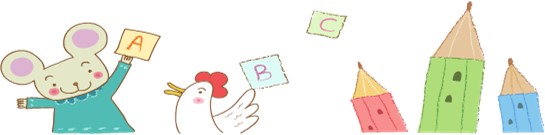 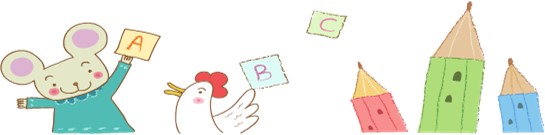 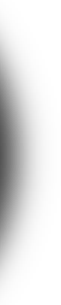 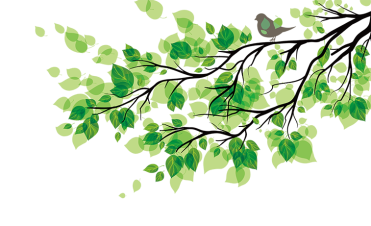 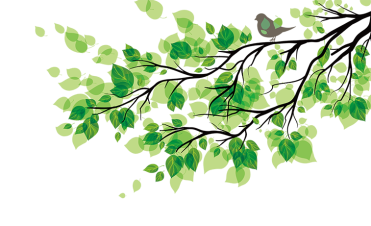 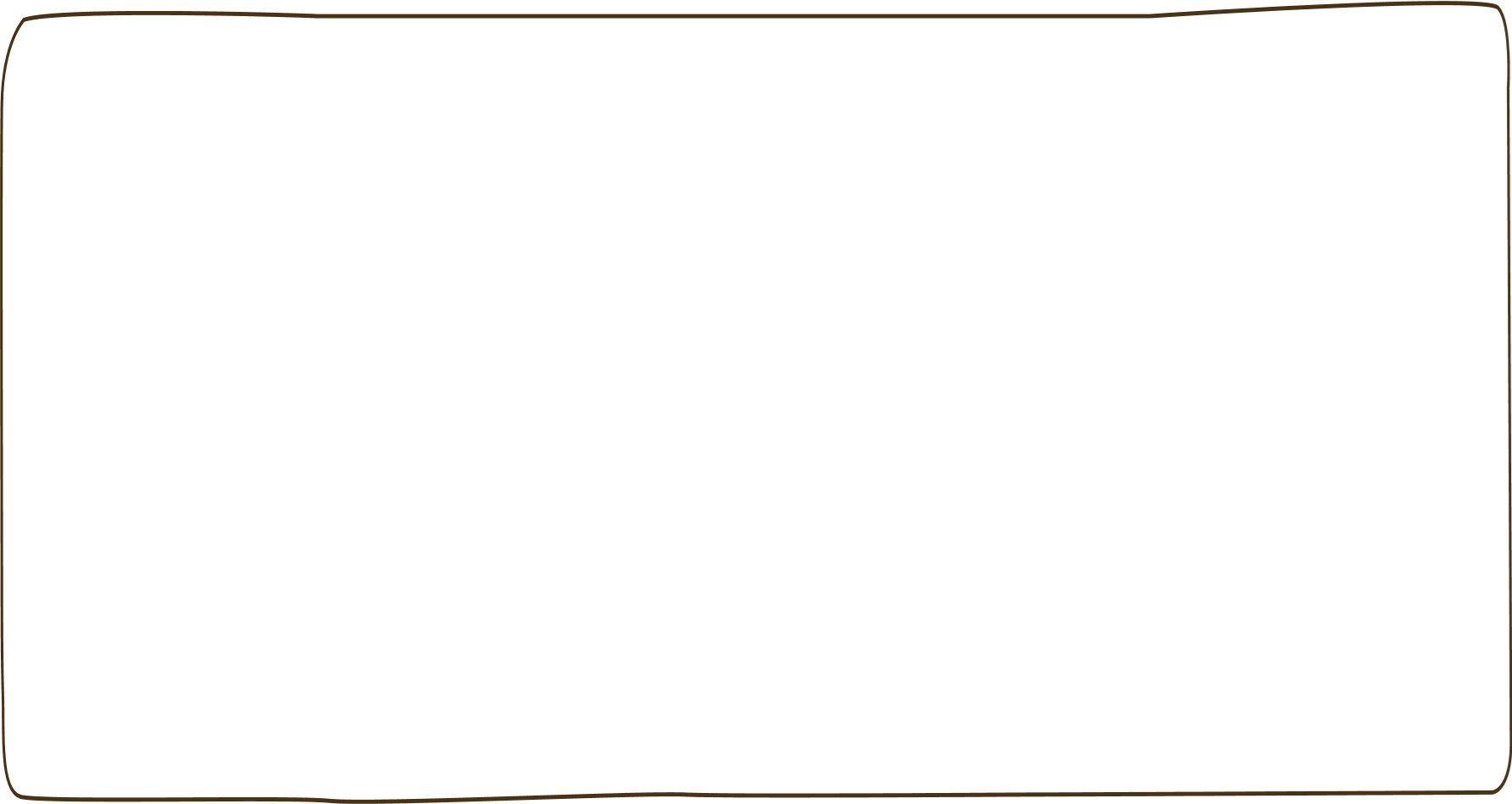 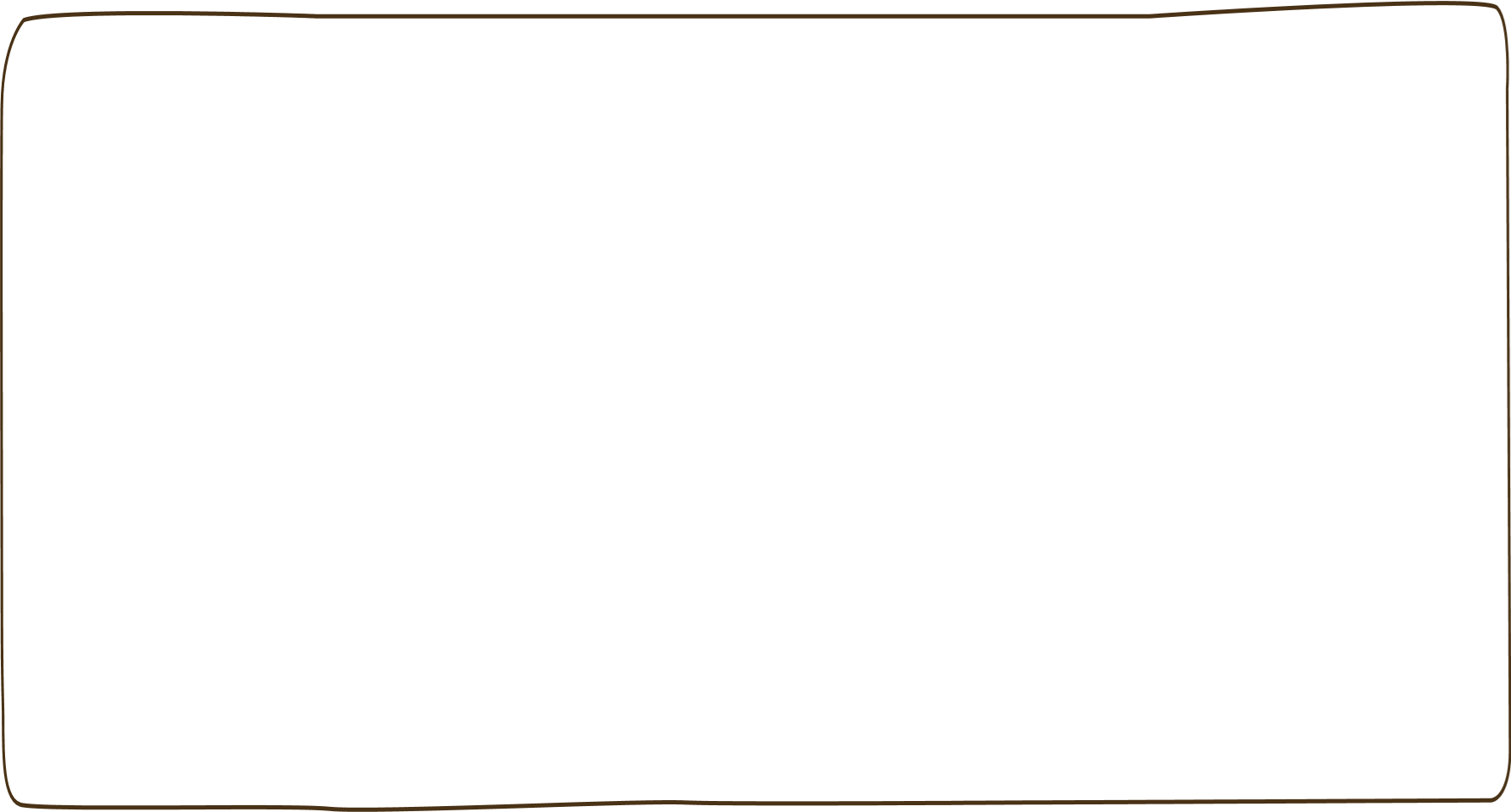 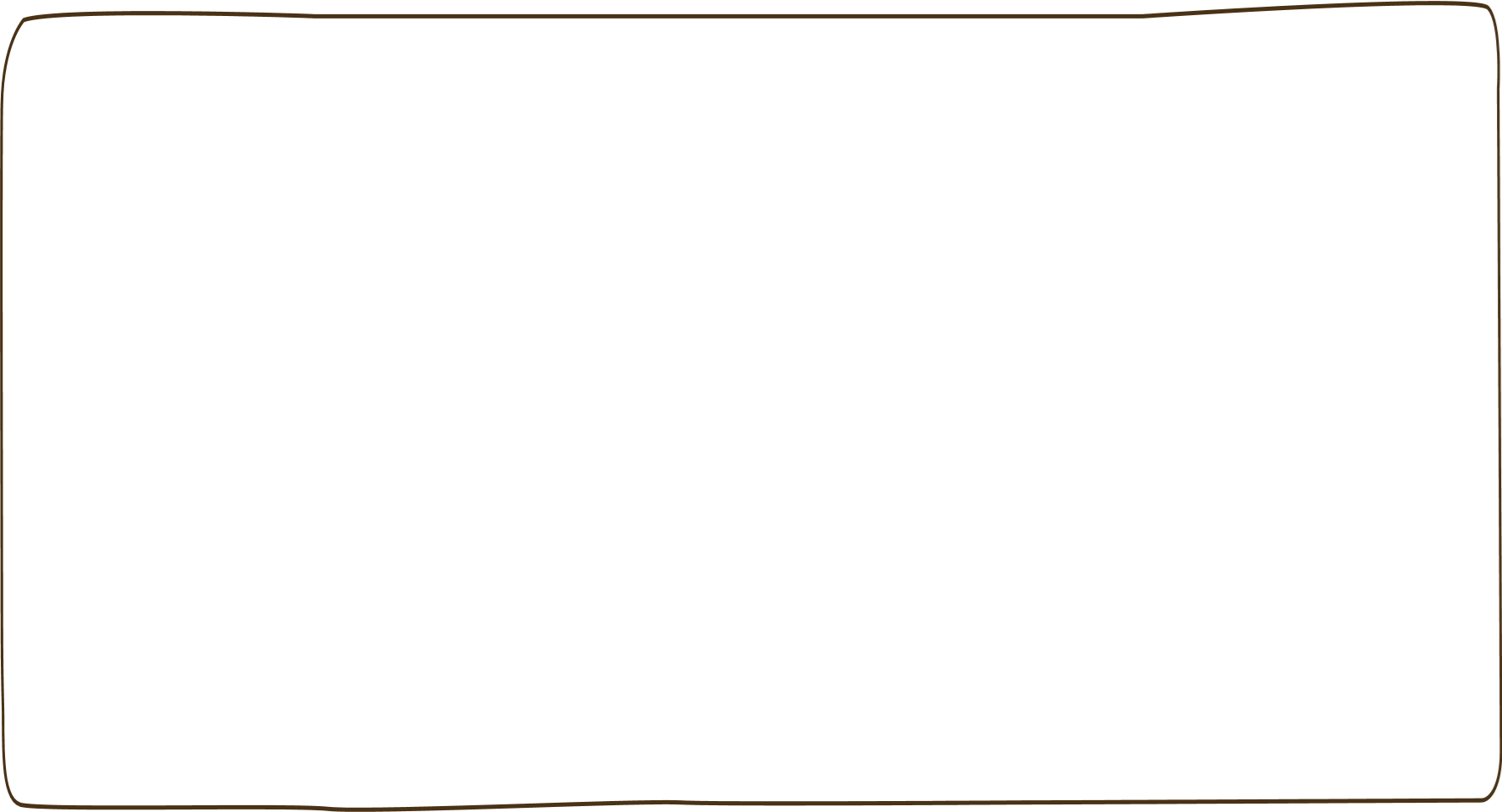 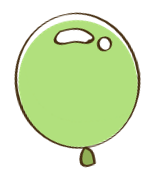 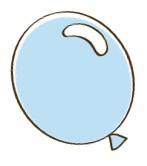 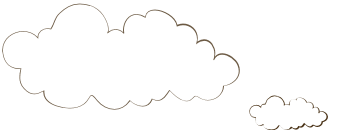 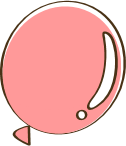 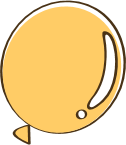 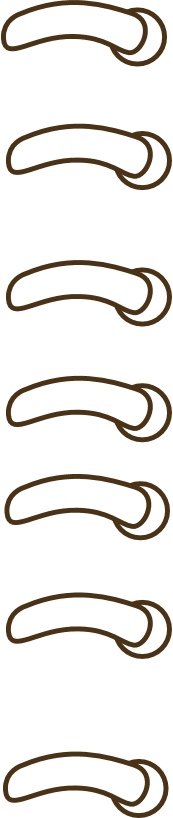 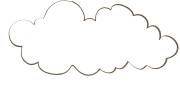 Củng cố, dặn dò
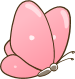 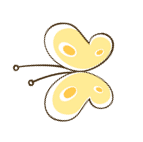 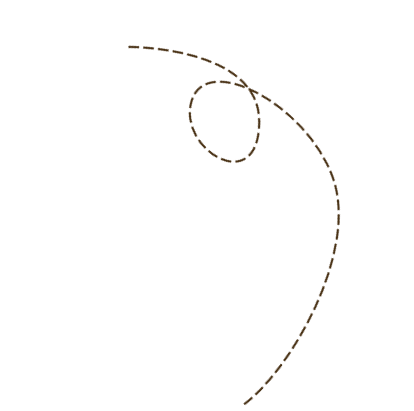 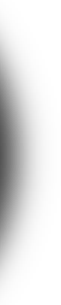 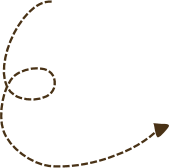 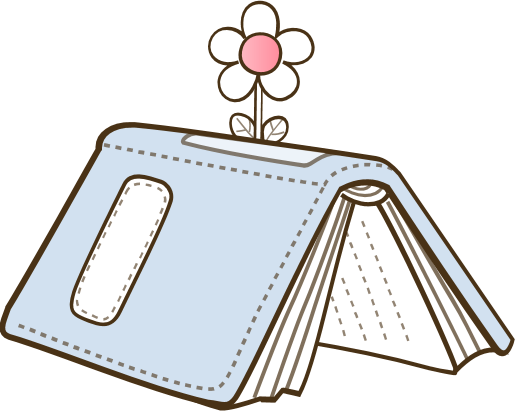 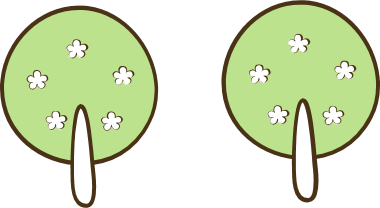